From Every Stormy Wind
RETREAT
8.8.8.8
6/4
C/E - MI

Verses: 3
PDHymns.com
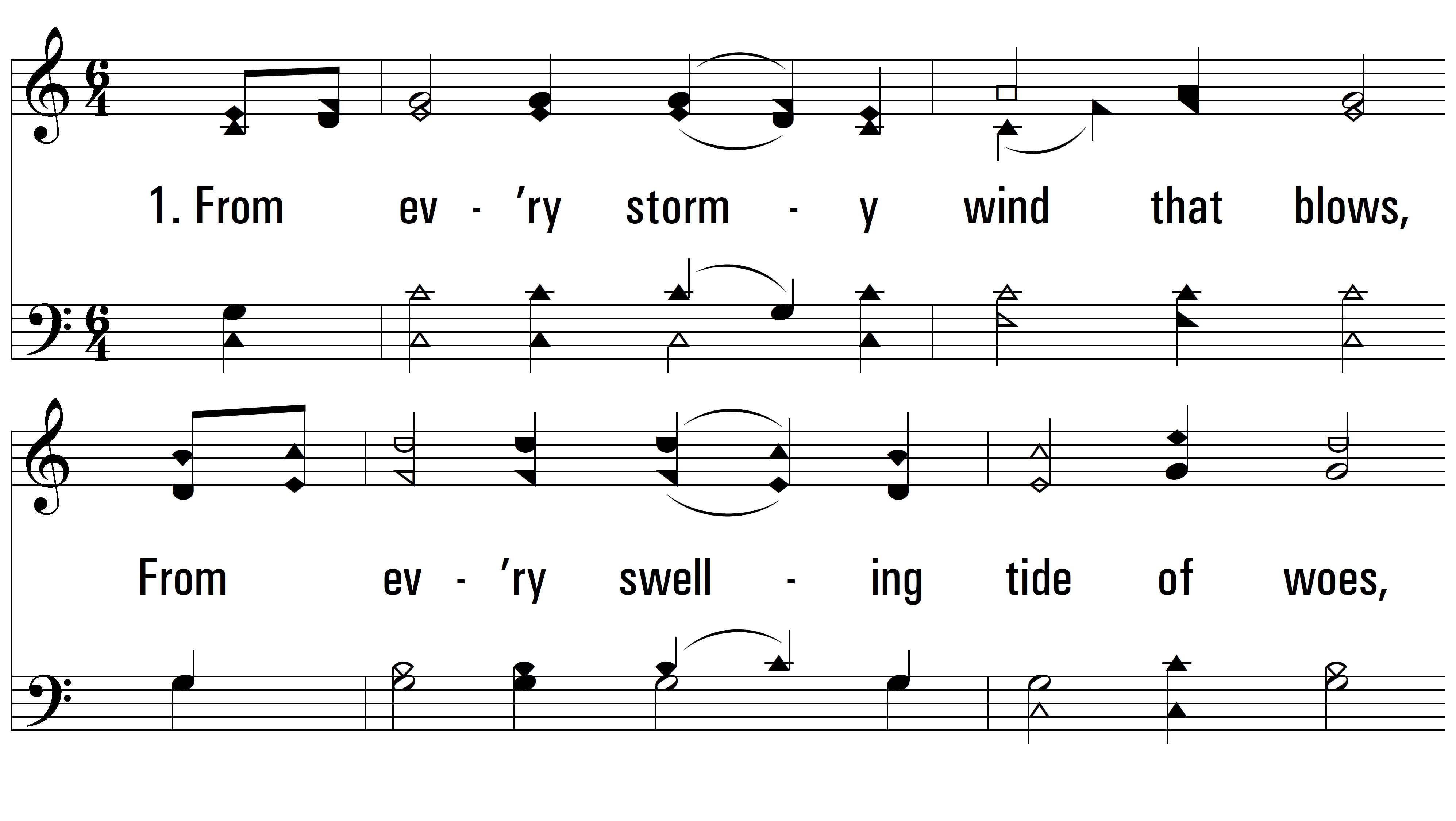 vs. 1 ~ From Every Stormy Wind
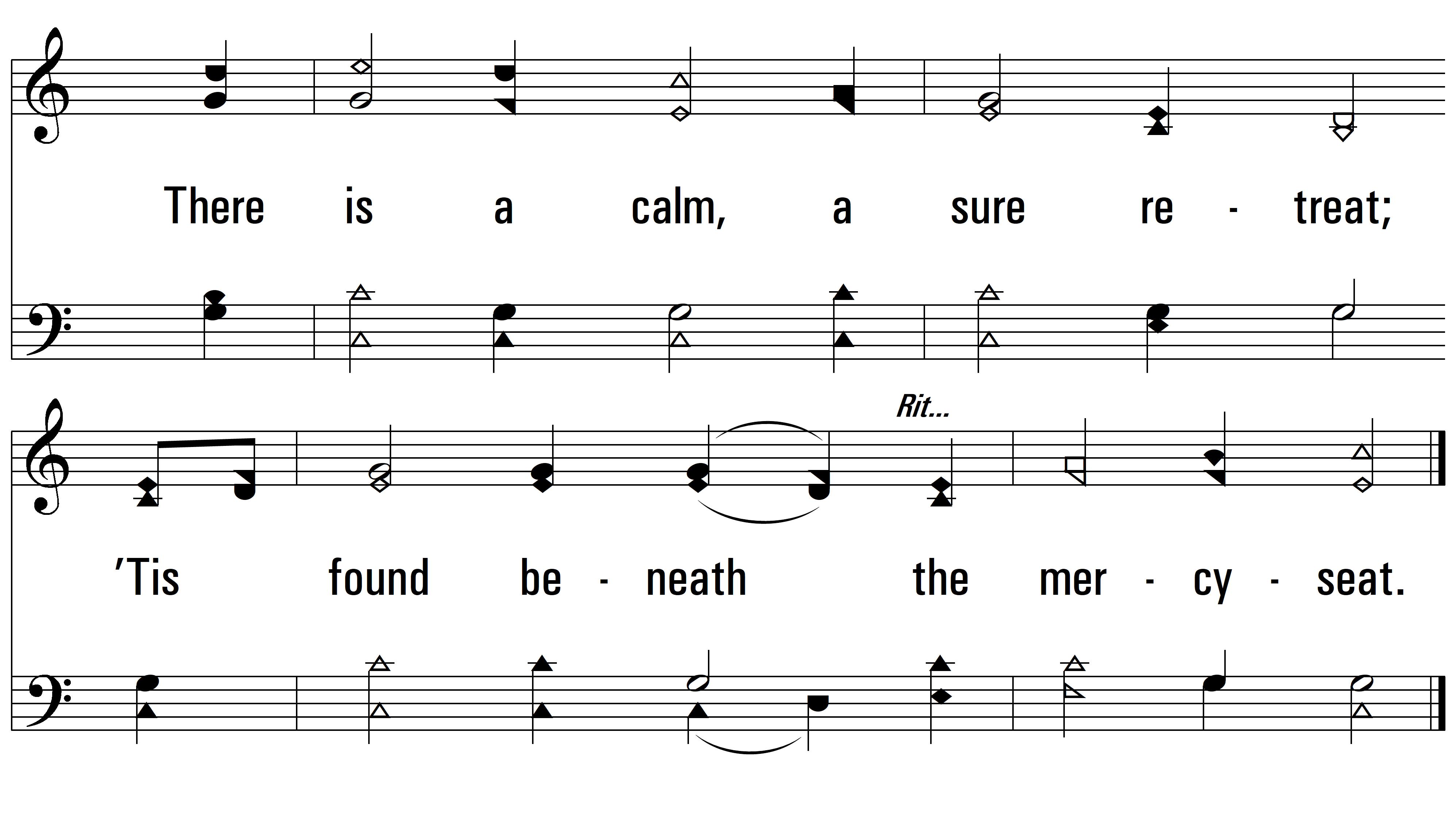 vs. 1
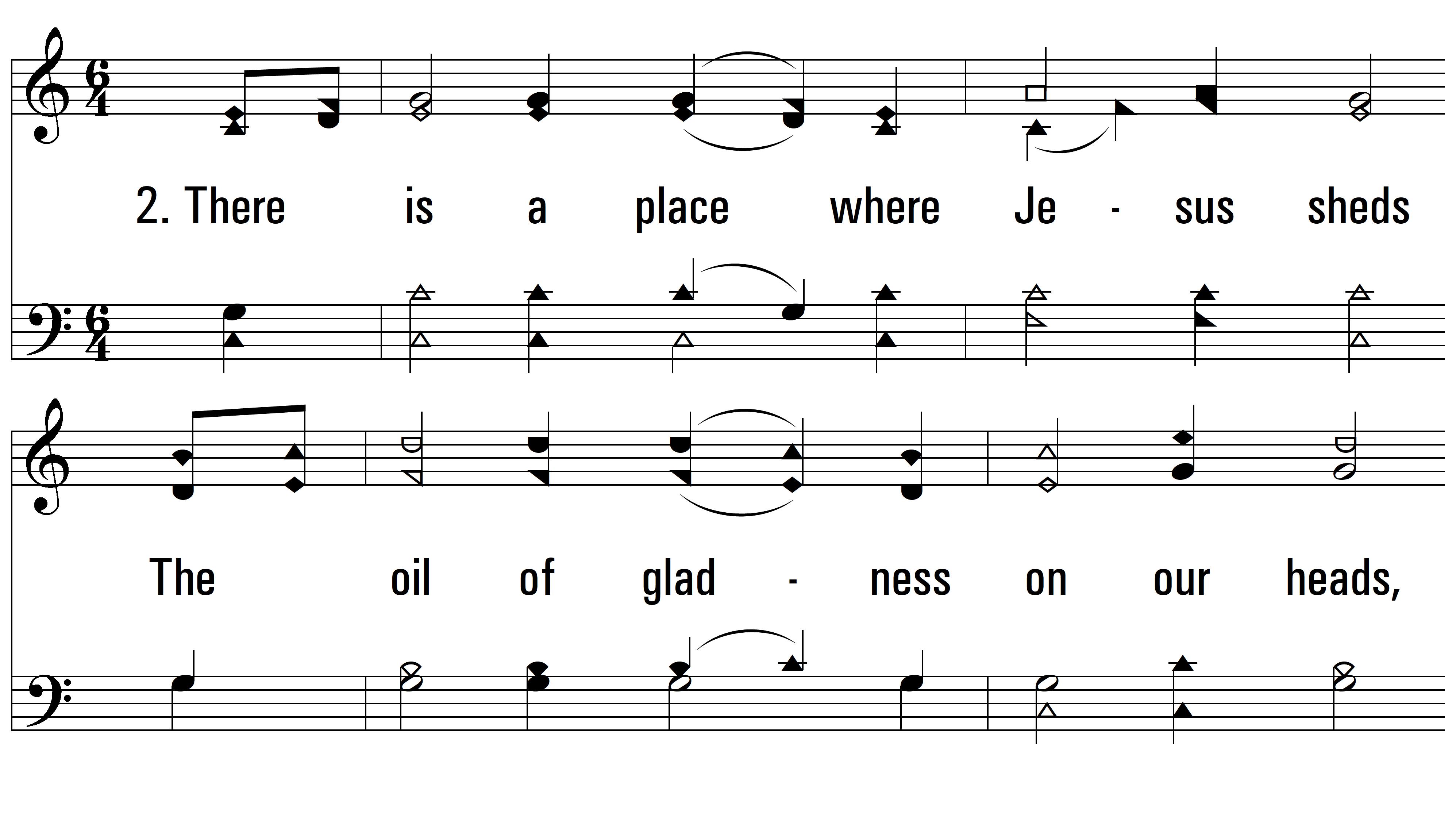 vs. 2 ~ From Every Stormy Wind
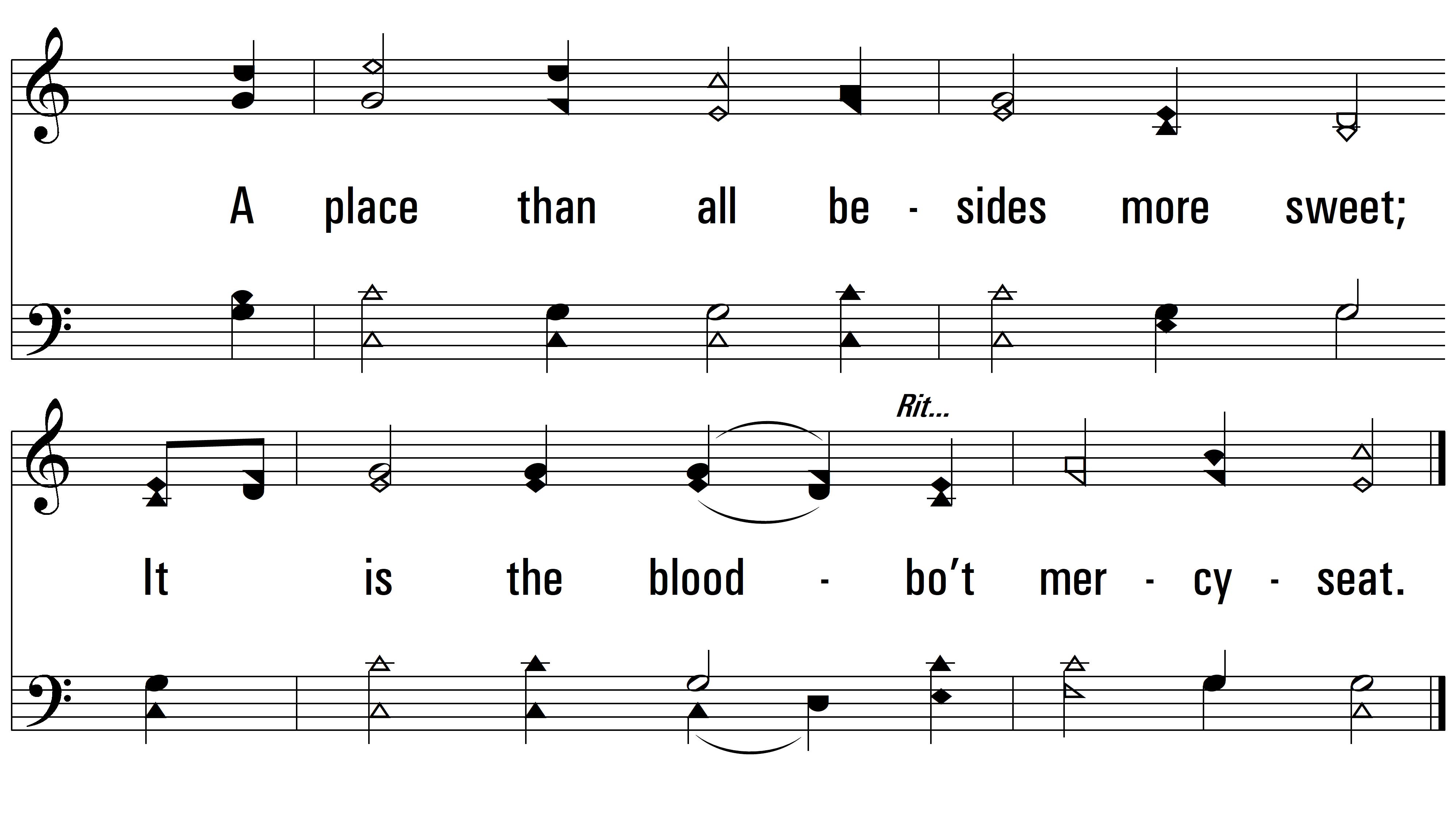 vs. 2
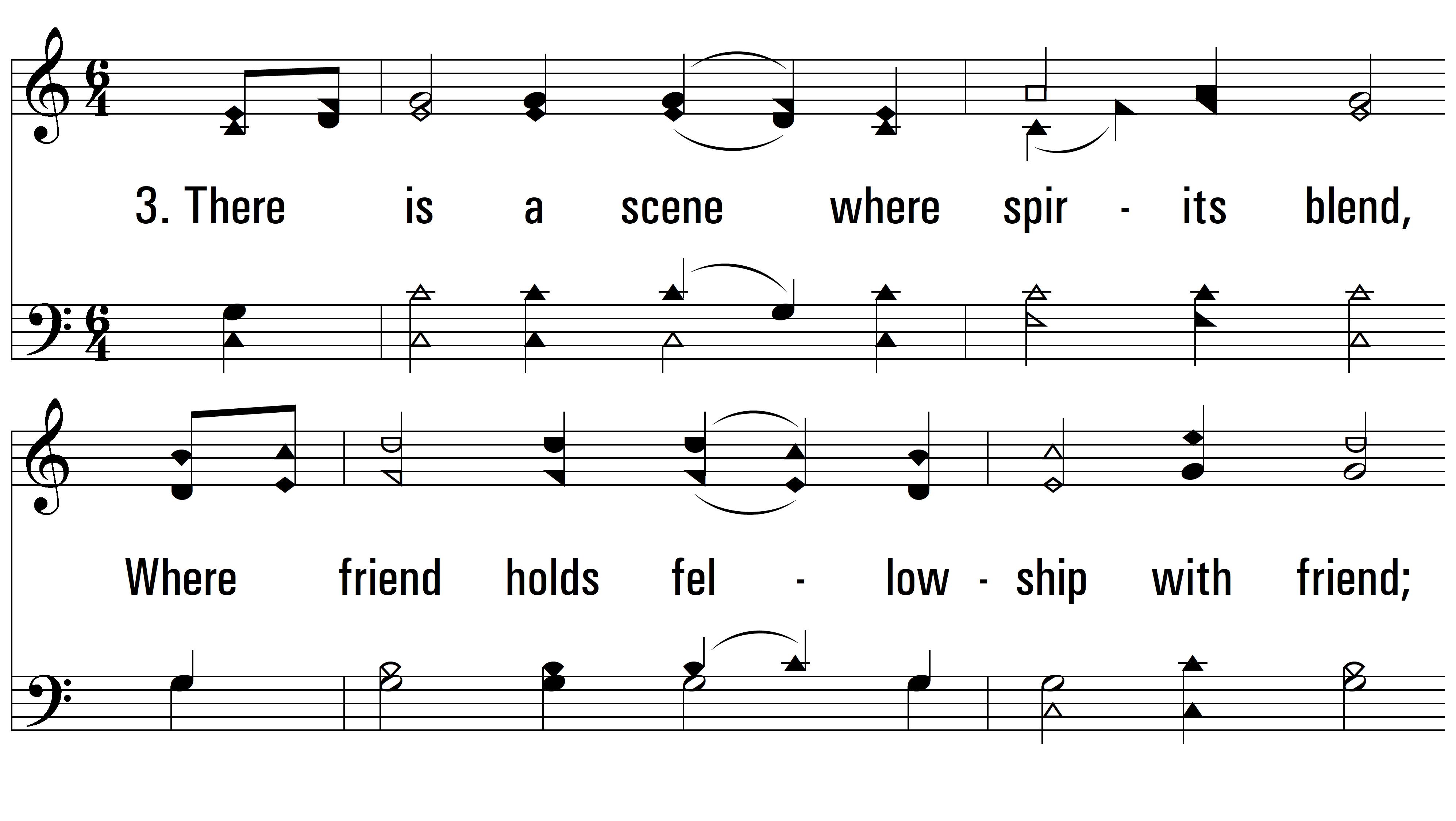 vs. 3 ~ From Every Stormy Wind
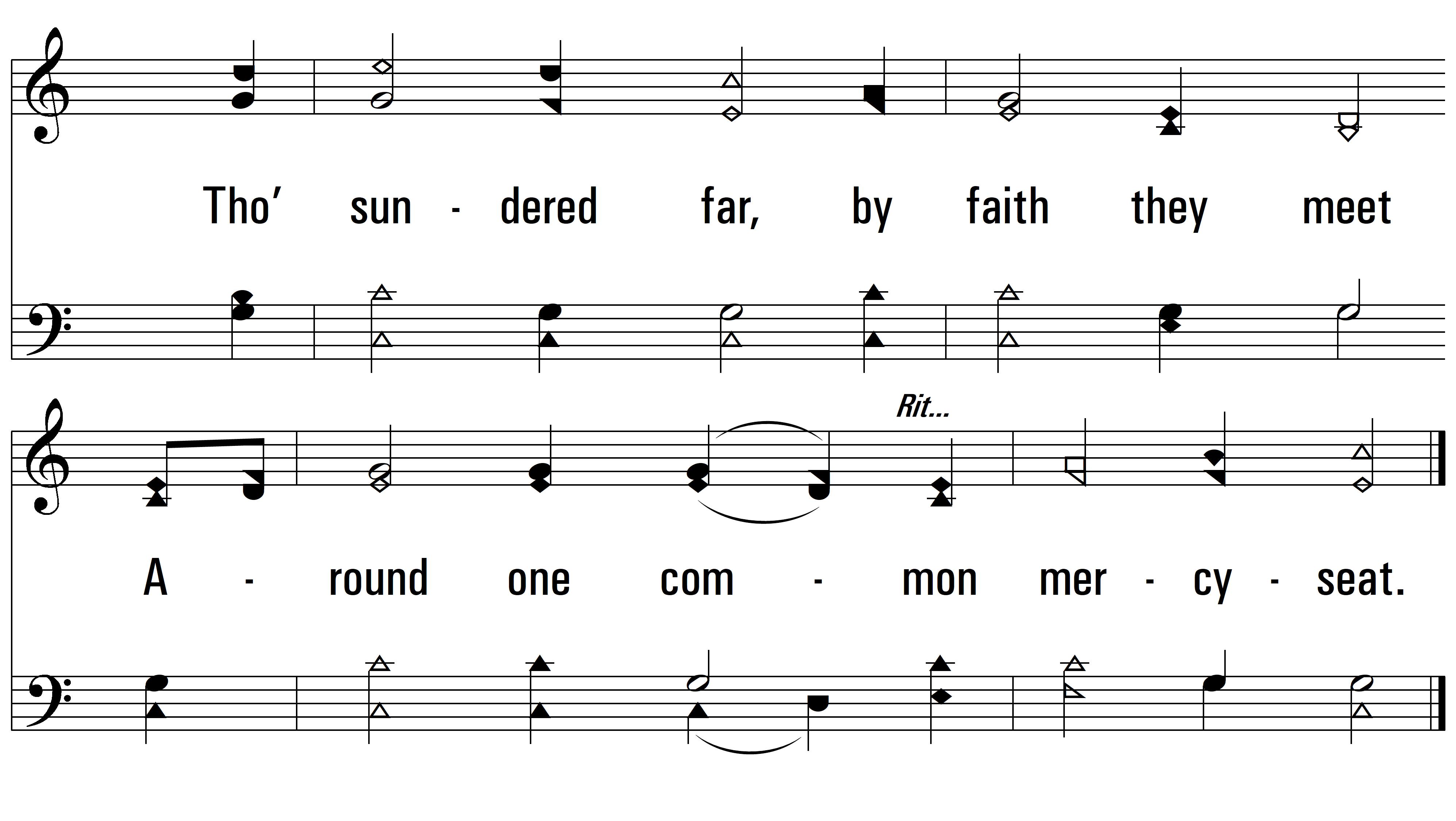 vs. 3
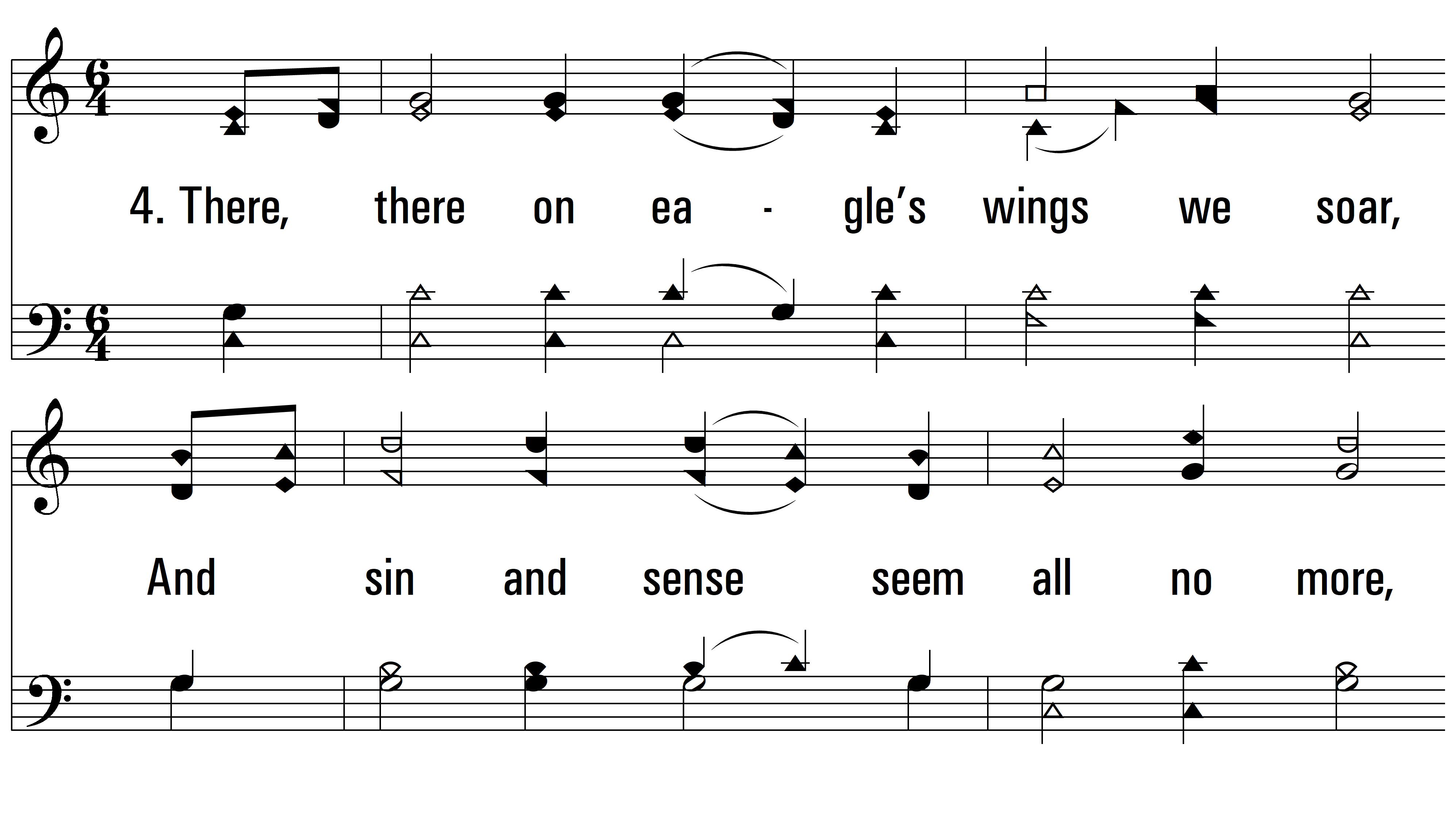 vs. 4 ~ From Every Stormy Wind
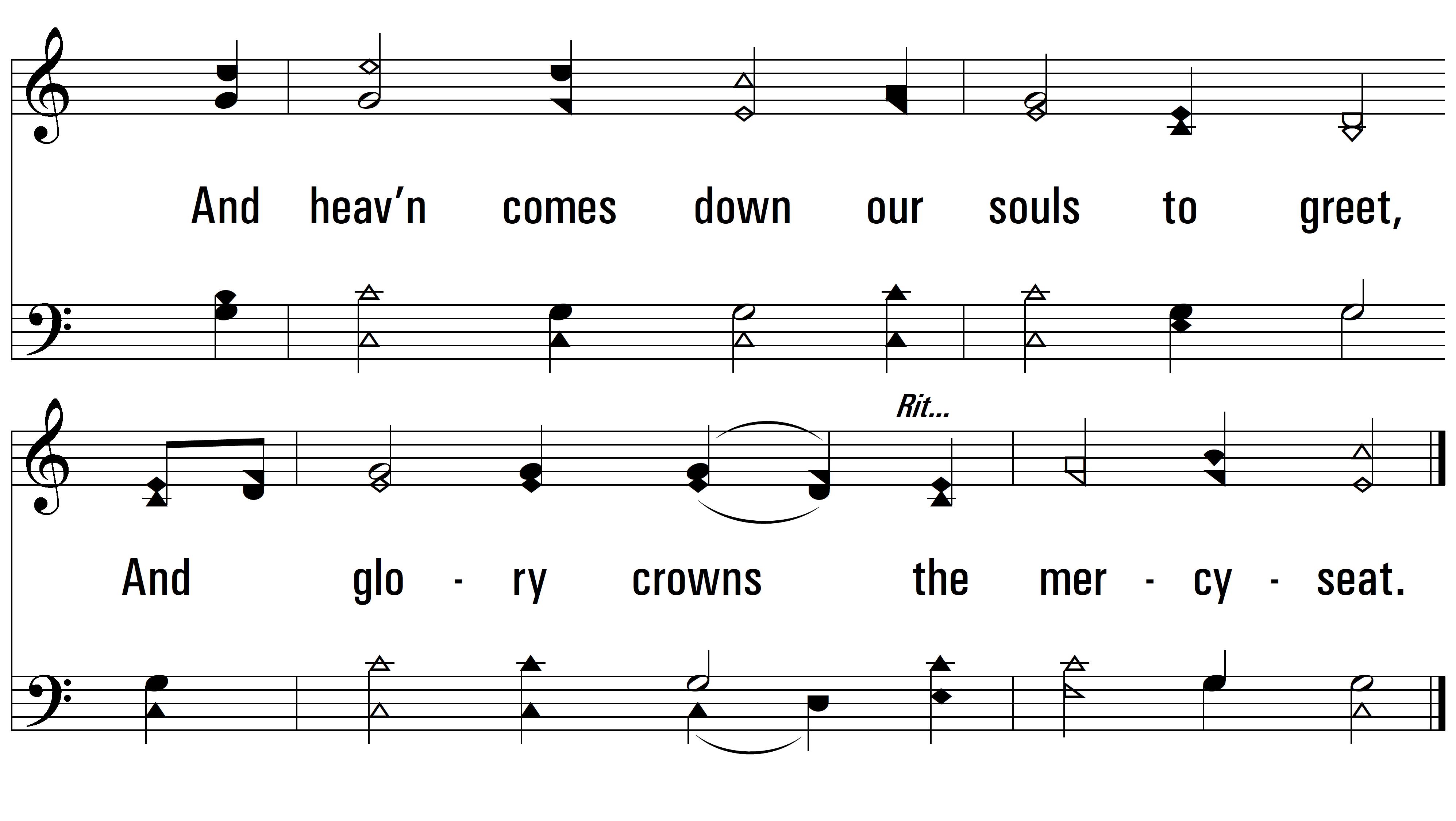 END
PDHymns.com
vs. 4